Proiectarea Asistată de CalculatorL.1 – Introducere Noțiuni de bază
Scopul Lecției: de a face cunoștință cu conceptele de bază utilizate în cursul dat
Conf. Univ. Dr. Crețu Vasilii
[Speaker Notes: Notite la lectie]
Scurt Istoric
1902 Albert Parker Hanson patentează prototipul ideie de circuit imprimat. Metoda presupunea formarea unui model pe folie de cupru sau de bronz, decuparea ei ulterioară. În continuare elementele formate se lipeau pe suprafața unui dielectric uzual hîrtie parafinată sauceva similar
1906 T.A. Edison propune 
Modelul se formează cu ajutorul polimerilor adezivi prin aplicarea pe suprafața lor ne întărită a prafului de grafit sau de bronză
Modelul este format direct pe dielectric. Lapis (azotat de argint) este folosit pentru a aplica imaginea, după care argintul este pur și simplu restabilit din sare.
Conductorul este folie de aur decupată sub o anumită formă.
1948 Paul Eisler patentează tehnologia de obținere a cablajelor imprimate (depunerea galvanică a peliculei de cupru si corodarea cu FeCl3)
1963 Compania Bendix în judecată demonstrează că Eisler nu are dreptul la patente
1950 începutul utilizării pe scară largă a Circuitelor Imprimate
Noţiuni de bază
Conductor imprimat – o porţiune a acoperirii conductoare, depuse pe un suport izolant.
Element/component imprimat – rezistor/condensator/bobină/etc, realizate pe un suport izolant cu ajutorul tehnologiilor cablajelor imprimate, sub forma unor acoperiri metalice sau sau de alte materiale.
Cablaj imprimat – ansamblu de conductoare plasate în 1,2 sau mai multe plane, fixate pe un suport rigid sau flexibil.
Circuit imprimat – ansamblu format din suport izolant, conductoare imprimate şi componentele utilizate definitiv pe un suport.
PCB, din engleză Printed Circuit Board
Avantaje/Dezavantaje ale tehnologiei cu cablaj imprimat
Avantaje:
asigură un grad de integrare mare
se reduce volumul şi complexitatea operaţiilor de montare a cablajului
montarea are loc automat
asigură poziţionarea precisă şi fixă a componentelor electronice
se simplifică identificarea pieselor şi traseelor
facilitează verificarea schemelor electrice
conductoarele pot fi construite după necesităţile electrice
face posibilă unificarea şi standardizarea constructivă a modulelor şi blocurilor schemelor electronice
Dezavantaje:
pentru a pune în valoare toate avantajele tehnologiei de circuit imprimat e nevoie de automatizarea şi mecanizarea tuturor operaţiilor
orişice modificări în circuitul imprimat iniţial, sunt greu de introdus
majoritatea circuitelor imprimate nu sunt rezistente la şoc
În prezent progresul tehnologic determină ieftinirea cablajelor imprimate prin următoarele:
diversificarea tipurilor de cablaj imprimat(multi-strat, cu sport flexibil)
diversificarea şi ieftinirea tehnologiilor de asamblare(montarea cu elemente de suprafaţă)
ieftinirea tehnologiilor specifice cablajelor imprimate la  realizarea componentelor
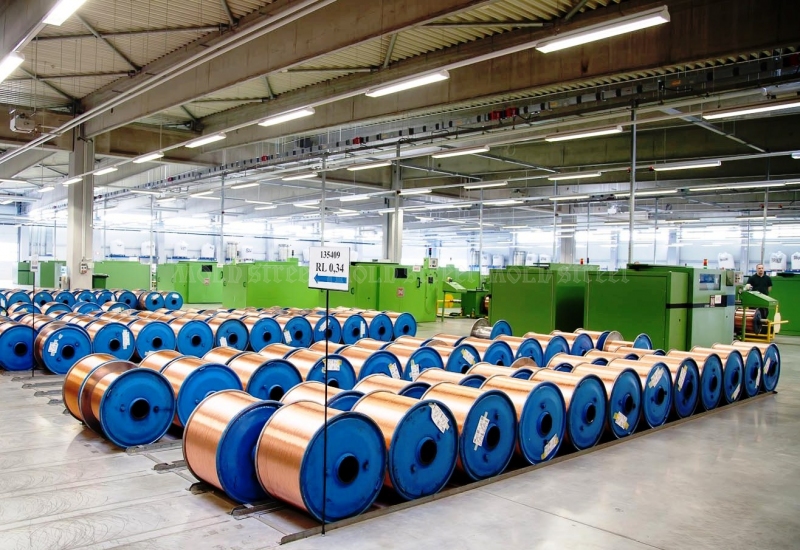 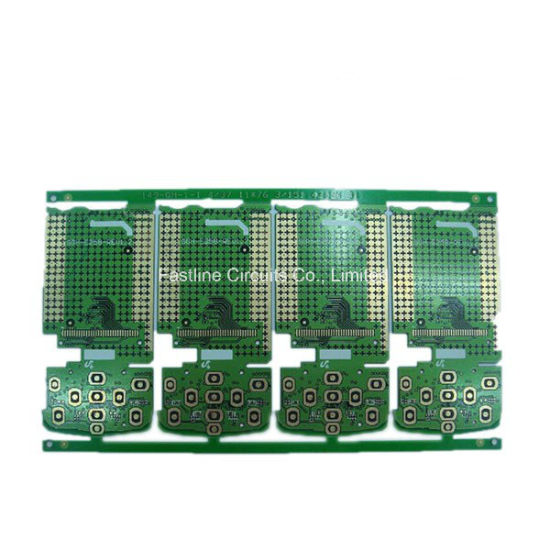 Clasificarea cablajelor imprimate
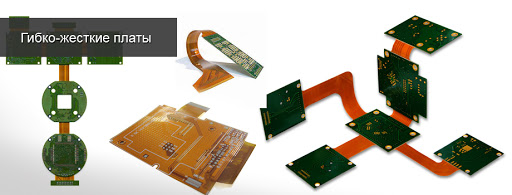 după însuşirile mecanice  ale suportului izolant:		- suport rigid		- suport flexibil
după numărul de plane ce formează circuitul:		- mono-strat		- dublu-strat		- multi-strat
după modul de realizare a contactelor dintre conductoarele aflate în diferite plane:		- circuite cu găuri metalizate		- cu găuri nemetalizate
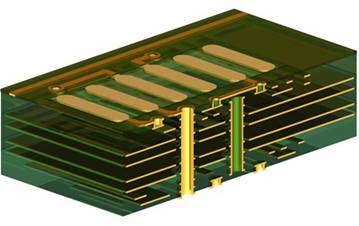 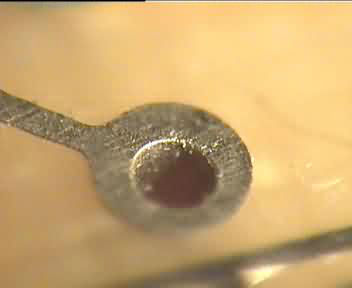 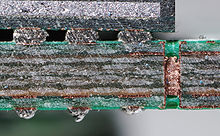 după tehnologia de fabricare se împart în:		- cablaje realizate prin tehnologii substractive(folia de cupru se înlătură unde e necesară izolarea)		- cablaje realizate prin tehnologii aditive(în care metalul se depune pe suport sub formă de cablaj imprimat)		- cablaje realizate prin tehnologii de sinteză, în care conductoarele  şi suportul izolant intermediar se obţin prin depuneri succesive  de metal şi dielectric
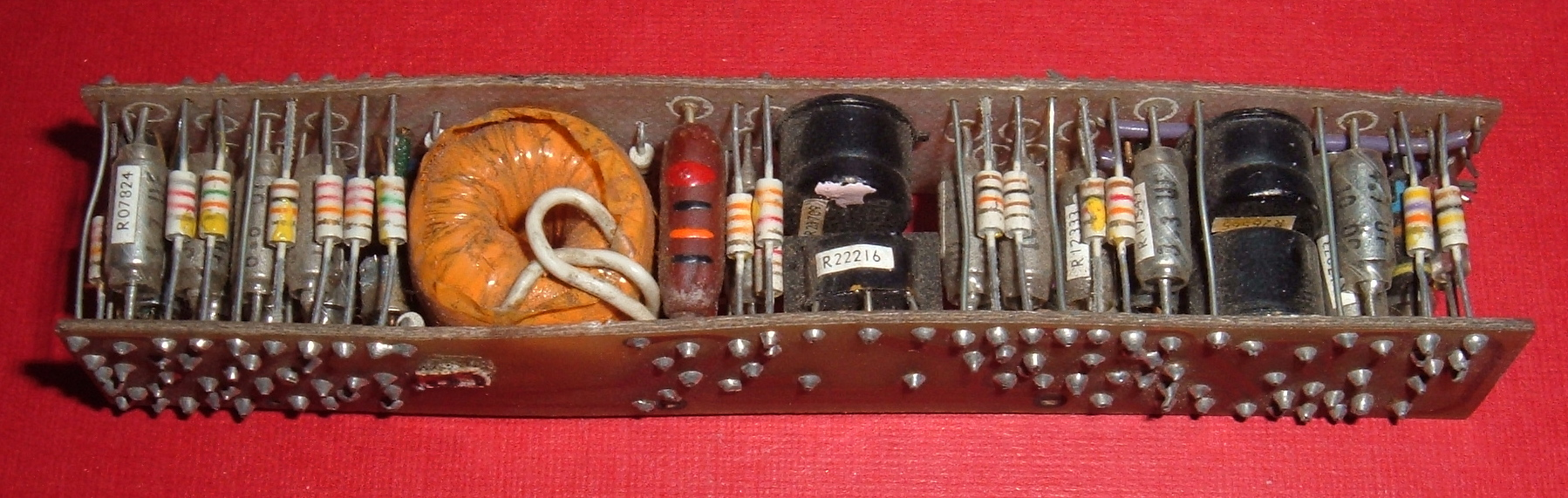 Clasificarea economica
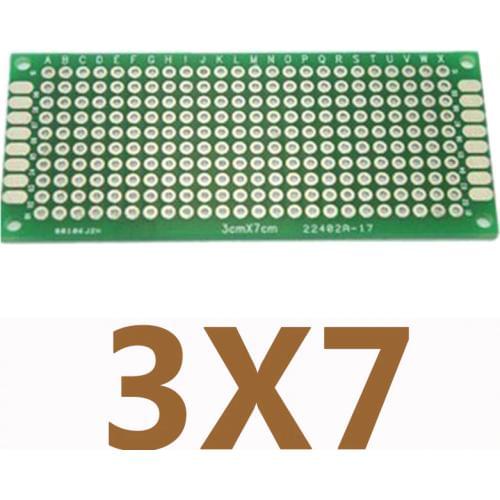 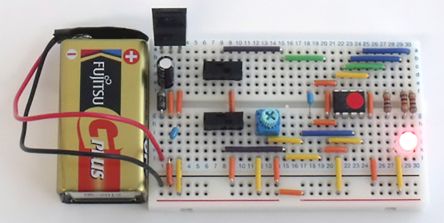 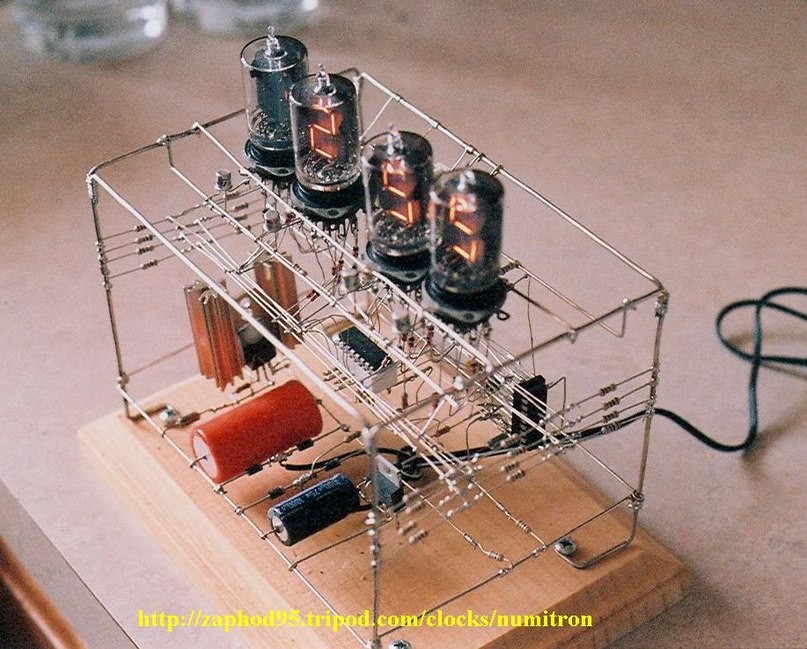 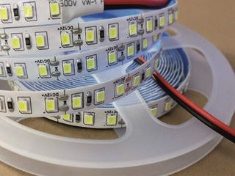 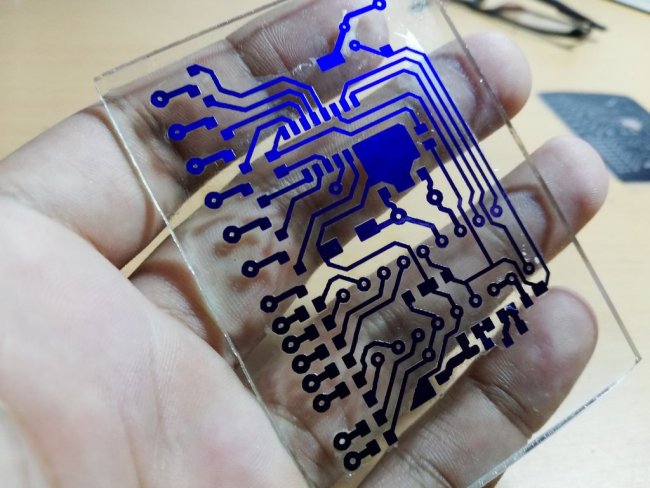 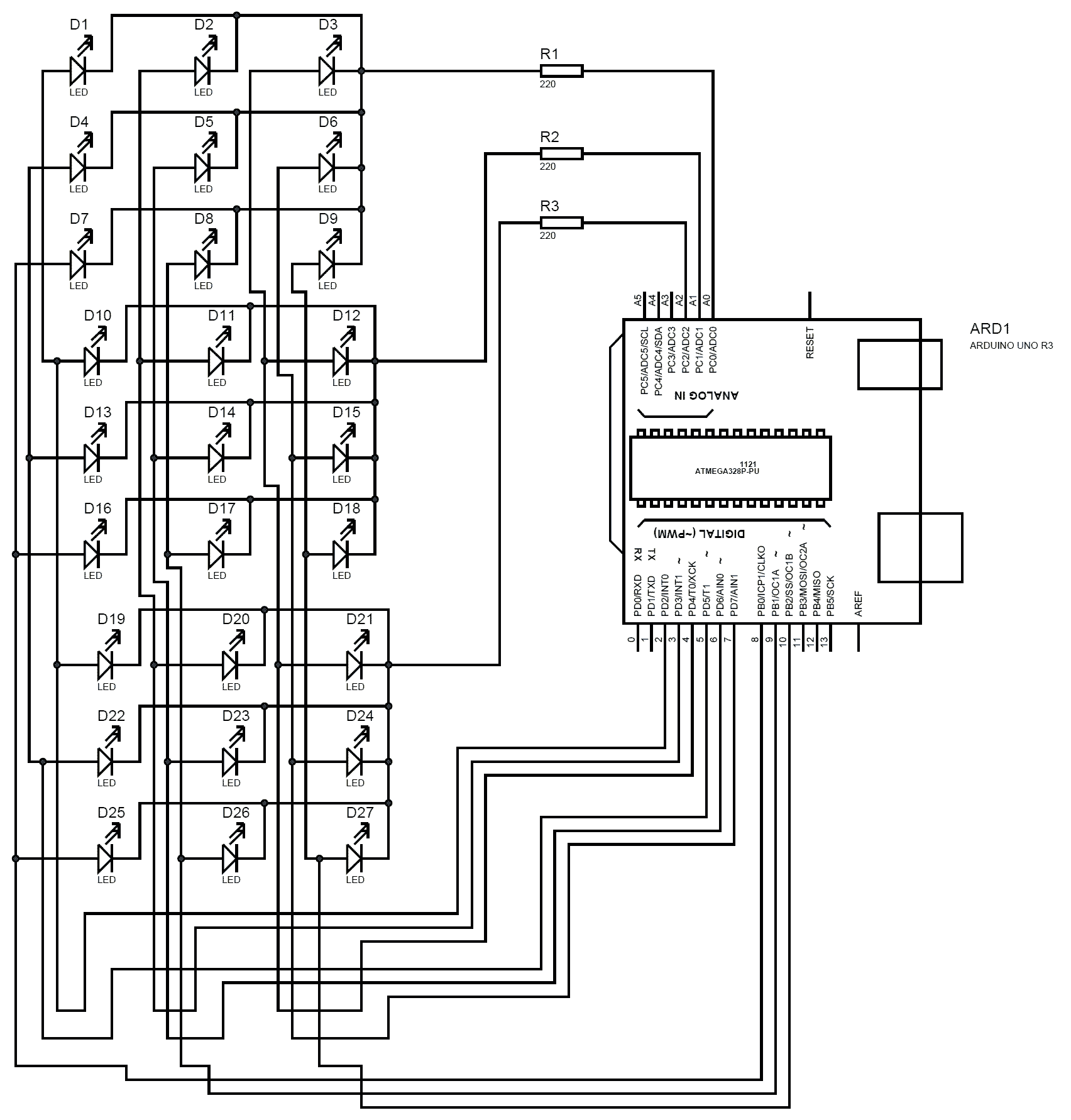 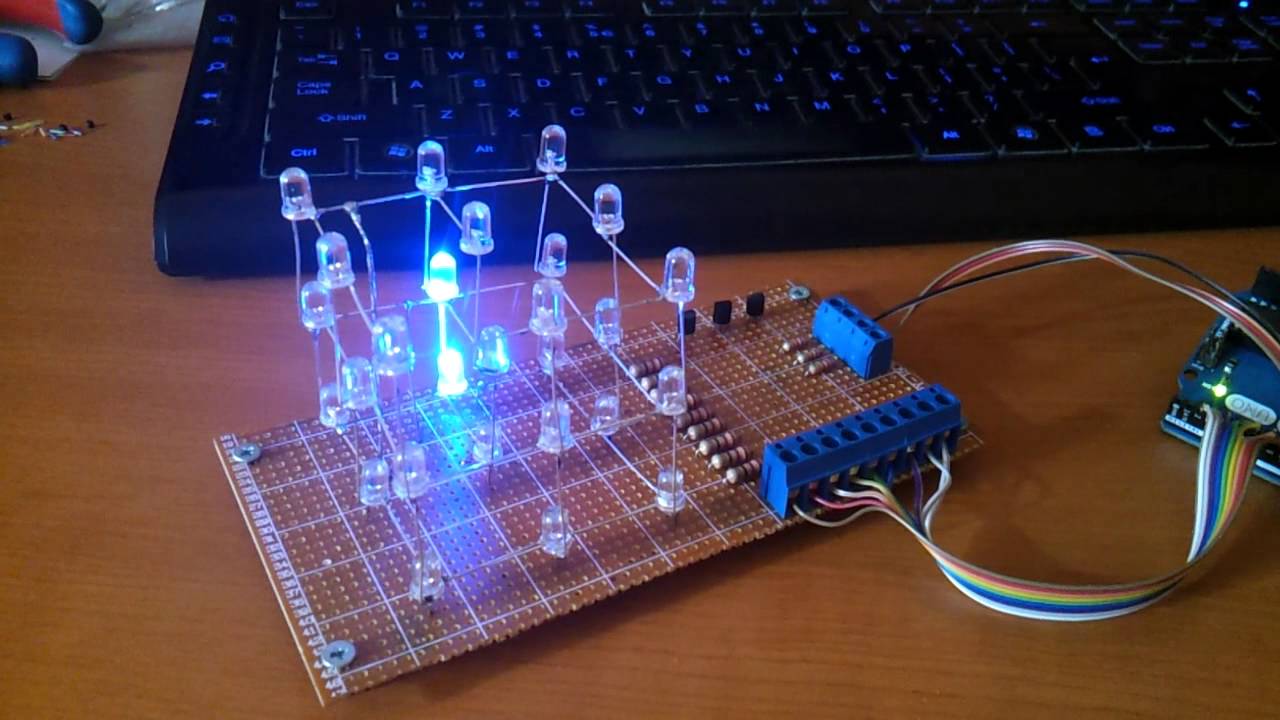